Feyman Diagrams
Beta Decay
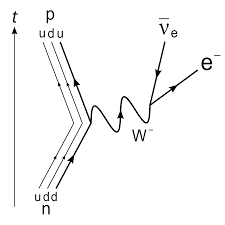 Electron Capture
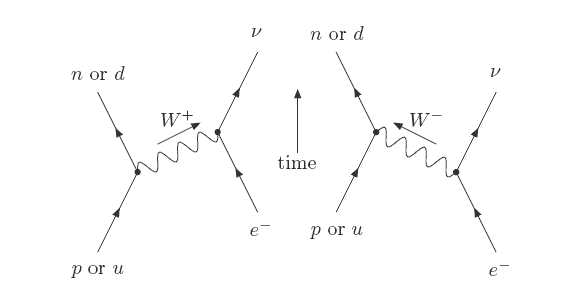 Pair production: electron and positron created from photon
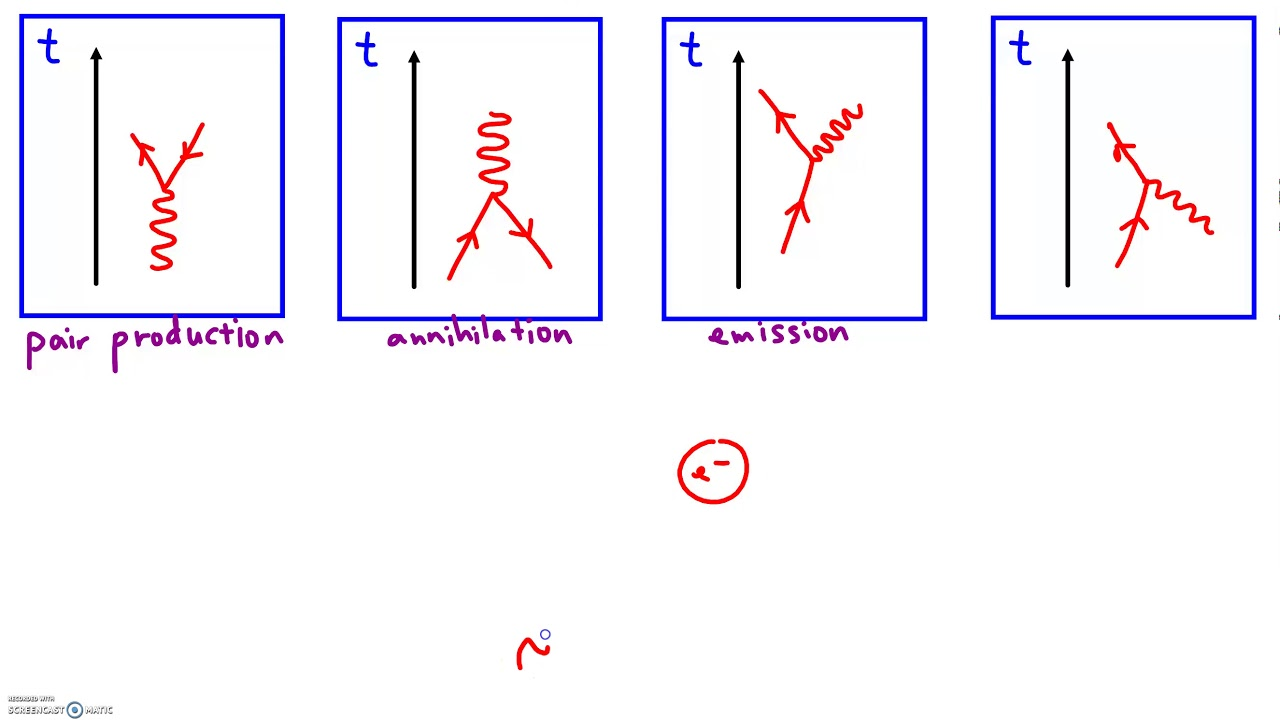 Annihilation: electron and positron collide and create photon
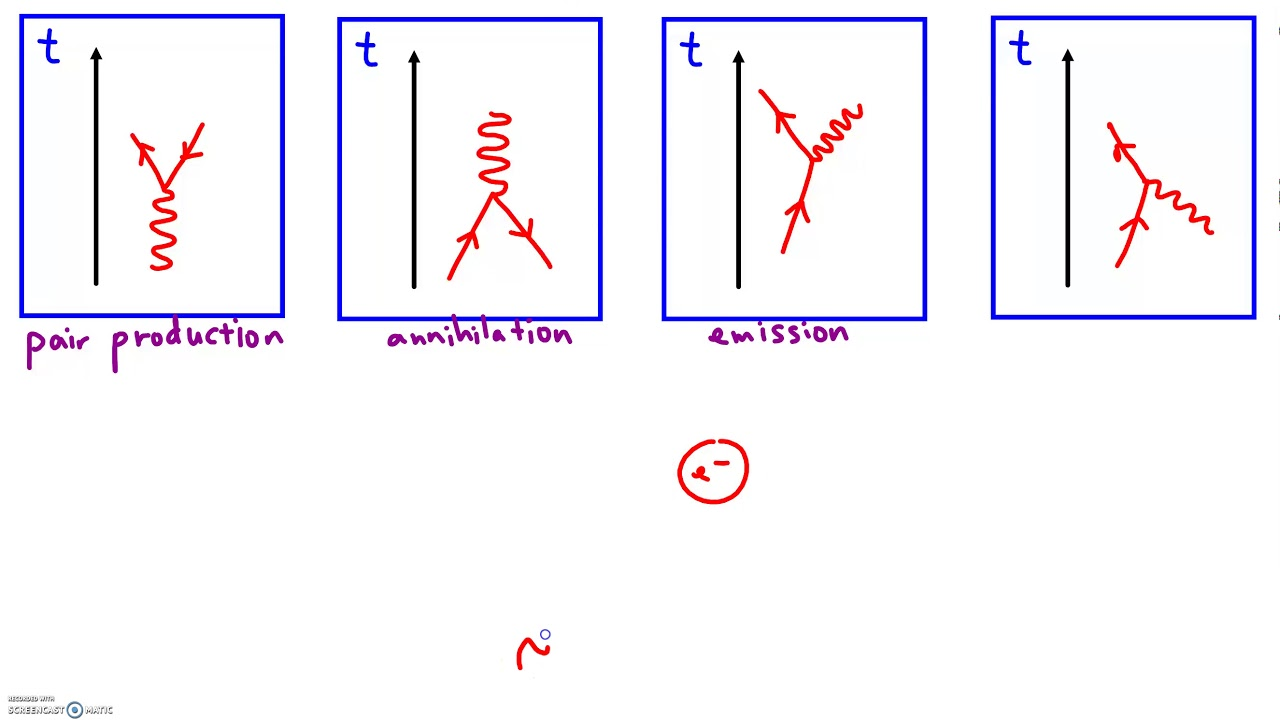 Emission: An electron is excited and emits a photon.
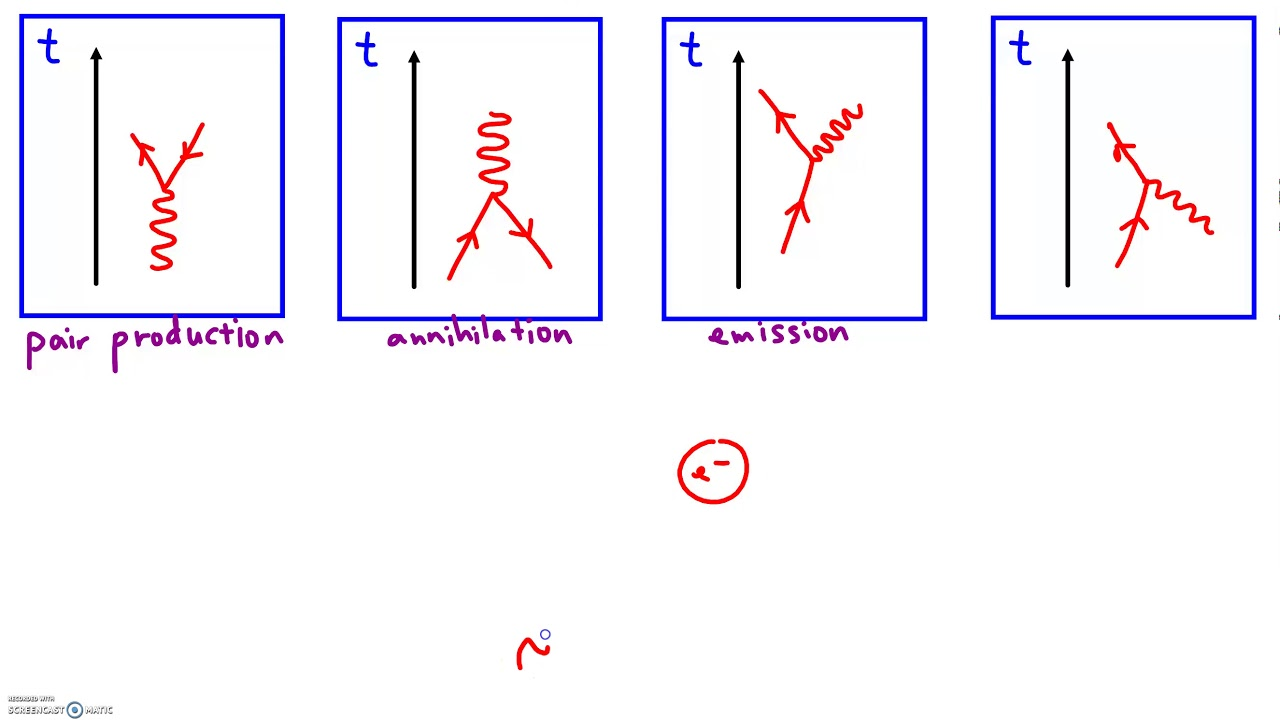